Гражданский бюджет Аппарат акима Ескельдинского сельского округаКаратальского районабюджета  на 2021 год
Село Ескельды
  2021г.
Удельный вес бюджета на 2021 год ГУ “Аппарат акима Ескельдинского сельского округа Каратальского района”. Всего – 27222 тысяч тенге
На содержание аппарата 20882  тысяч тенге 76,7%
Обеспечение санитарии 
населенных пунктов 
900 тысяч тенге 3,3%
Благоустройства и  озеленение
населенных пунктов
4352 тысяч  тенге 16%
Освещение и улиц 
населенных пунктов
1088 тысяч тенге 4%
Бюджет ГУ “Аппарат акима Ескельдинского сельского округа Каратальского района” на 2021год
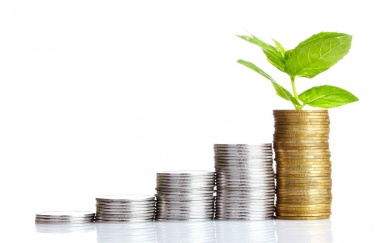 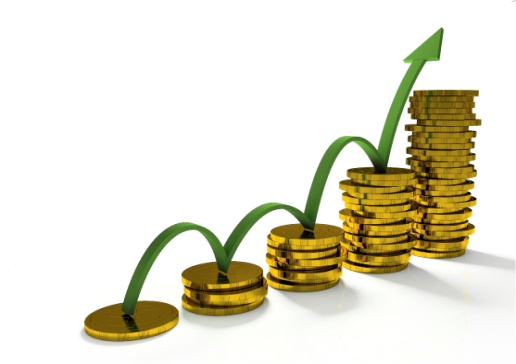